Vanishing Gradients and Fancy RNNs
Chia-Yi Su
Department of Electronic Engineering
National Kaohsiung University of Science and Technology
October 2021
National Kaohsiung University of Science and Technology
1
Course Outline
Basic Knowledge on Natural Language Processing 
Applications of Natural Language Processing
Word Vector
Neural Network (Including Relative Math Derivation)
Dependency Parsing 
Recurrent Neural Network, Variants of Recurrent Neural Network, and Language Model
Machine Translation
Contextual Representation
Dialog System (Including MultiModal Dialog System)
October 2021
National Kaohsiung University of Science and Technology
2
Today’s Agenda
Vanishing Gradient 
Linear Algebra : Eigen-Decomposition
Problems of Vanishing / Exploding Gradients
Gradients Clipping
LSTM
GRU
LSTM & GRU Comparison
Direct Connection
Bidirectional RNN
Multi-layer RNN
October 2021
National Kaohsiung University of Science and Technology
3
Vanishing Gradient
October 2021
National Kaohsiung University of Science and Technology
4
Vanishing Gradient Intuition
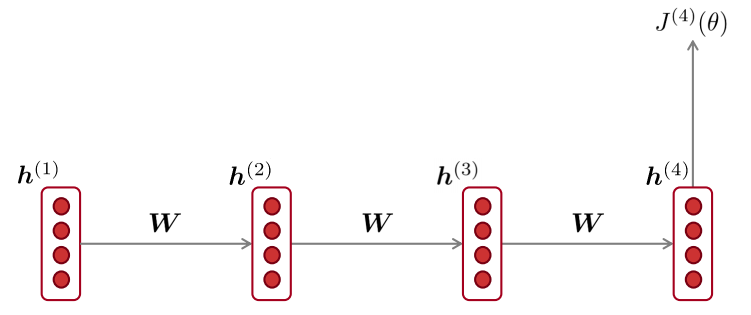 What if these values are small?
October 2021
National Kaohsiung University of Science and Technology
5
Idea: Vanishing Gradient
Suppose we have three values 0.1, 0.01, 0.01 and we multiply these values.
0.1 * 0.01 * 0.01 = 0.00001
Therefore: If this happens when we apply backpropagation, our gradients will become smaller and smaller.
October 2021
National Kaohsiung University of Science and Technology
6
Theory: Vanishing Gradient
This becomes vanishingly small  when i and j get further apart
October 2021
National Kaohsiung University of Science and Technology
7
Theory: Vanishing Gradient
October 2021
National Kaohsiung University of Science and Technology
8
Vanishing Gradient: Another Approach
October 2021
National Kaohsiung University of Science and Technology
9
Linear Algebra: Eigen-Decomposition
October 2021
National Kaohsiung University of Science and Technology
10
Eigen-Decomposition
October 2021
National Kaohsiung University of Science and Technology
11
Positive Semi-Definite Matrix A
October 2021
National Kaohsiung University of Science and Technology
12
Problems of Vanishing / Exploding Gradients
October 2021
National Kaohsiung University of Science and Technology
13
Why is vanishing gradient a problem?
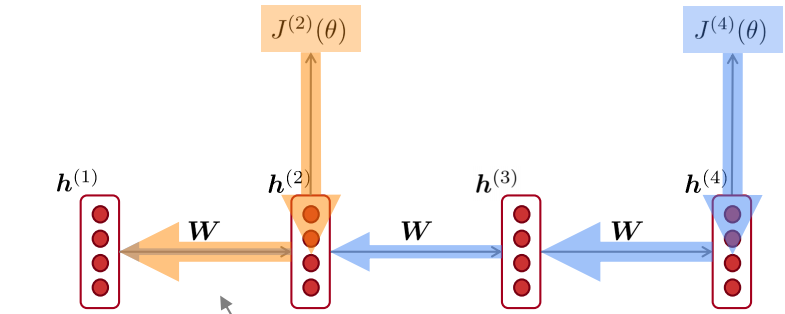 The gradient signal will be:
Much larger from close-by signal
Much smaller from faraway signal
Model only consider near effects instead of long term effects.
October 2021
National Kaohsiung University of Science and Technology
14
Why is vanishing gradient a problem?
If vanishing gradient problems between step t and step t+n come up, it’s hard for us to know whether:
The dependency between step t and step t + n doesn’t exist.
The true dependency is captured by wrong parameters.
October 2021
National Kaohsiung University of Science and Technology
15
Vanishing Gradients: Effects on RNNLM
LM task: When she tried to print her tickets, she found that the printer was out of toner. She went to the stationery store to buy more toner. It was very overpriced. After installing the toner into the printer, she finally printed her ________ 
當她要列印票劵的時候，她發現列表機沒有墨水夾。她去文具店買了非常貴的墨水夾。在她把墨水夾裝進去之後，她終於印出她的____。
In order to predict “tickets” correctly, the model needs to learn the dependency between first “tickets” and the “tickets” at the end.
However: If vanishing gradients problems come up, the model cannot learn this dependency.
Therefore: It’s unable to predict this long-distance word.
October 2021
National Kaohsiung University of Science and Technology
16
Vanishing Gradients: Effects on RNNLM
LM task: The writer of this books ___ 
The writer of this books is … (Correct Answer)

Syntactic recency : The writer of this books is  - Correct

Sequential recency : The writer of this books are – Incorrect

According to Linzen et al., RNN is prone to make the sequential recency error because of vanishing gradients problems.
October 2021
National Kaohsiung University of Science and Technology
17
Why is exploding gradients a problem?
October 2021
National Kaohsiung University of Science and Technology
18
Gradients Clipping
October 2021
National Kaohsiung University of Science and Technology
19
Gradient Clipping: Solution for Exploding Gradients
Gradient Clipping 
If the norm of the gradients is greater than some threshold, scale it down before applying SGD.




Although its value decreases, the direction is still the same.
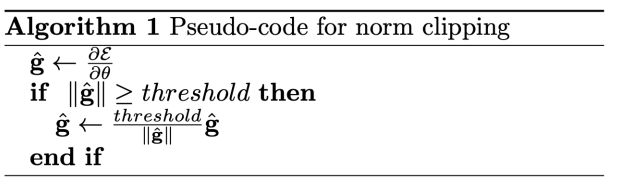 October 2021
National Kaohsiung University of Science and Technology
20
Gradient Clipping: Solution for Exploding Gradients
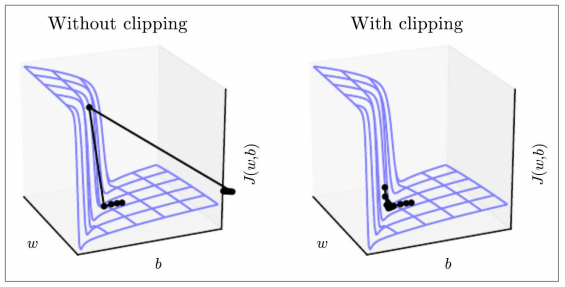 On the left, gradients are too large. Therefore, it shoots off to the right.
On the right, gradients are reduced by using gradient clipping. Therefore, the effect is less dramatic.
October 2021
National Kaohsiung University of Science and Technology
21
Long Short-Term Memory (LSTM)
October 2021
National Kaohsiung University of Science and Technology
22
Vanishing Gradient: LSTM Motivation
October 2021
National Kaohsiung University of Science and Technology
23
Long Short-Term Memory (LSTM)
October 2021
National Kaohsiung University of Science and Technology
24
LSTM: Equations
Forget Gate
Input Gate
Output Gate
New Cell Content
Cell State
Hidden State
October 2021
National Kaohsiung University of Science and Technology
25
LSTM: Diagram
LSTM equation can be visualized as follows.
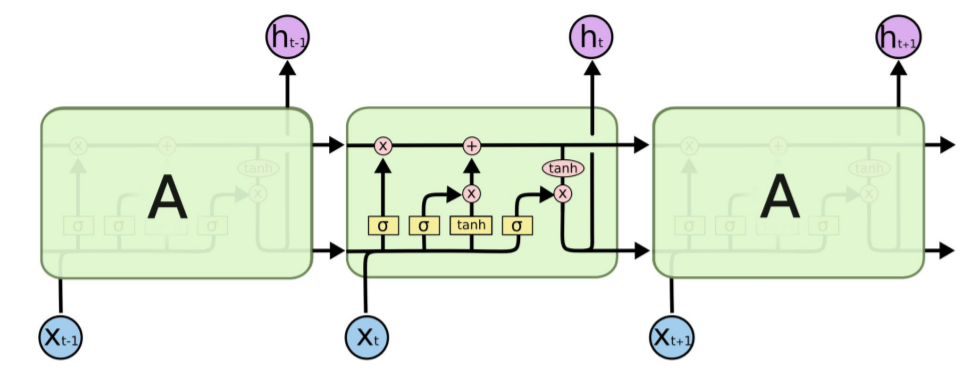 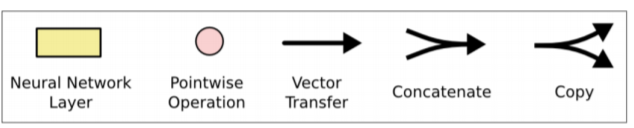 October 2021
National Kaohsiung University of Science and Technology
26
How does LSTM solve vanishing gradients?
It’s easier to preserve information over many timesteps by using LSTM architecture. 

LSTM may still have vanishing gradients problem. 
However: It provides an easier way to long-distance dependencies.
October 2021
National Kaohsiung University of Science and Technology
27
LSTM: Real-World Success
The art-of-state-results that LSTM achieves (2013-2015)
Hang-writing recognition
Speech Recognition
Machine Translation
Parsing 
Image Captioning
However: Other approaches (Transformer) become more dominant in 2019.
E.g. WMT conference
In WMT 2016, RNN related papers contain 44 times.
In WMT 2018, RNN only appears 9 times. However, Transformer has 63 times.
October 2021
National Kaohsiung University of Science and Technology
28
Gated Recurrent Unit (GRU)
October 2021
National Kaohsiung University of Science and Technology
29
Gated Recurrent Unit (GRU)
Update Gate
Reset Gate
New Hidden State Content
Hidden State
October 2021
National Kaohsiung University of Science and Technology
30
LSTM & GRU Comparison
October 2021
National Kaohsiung University of Science and Technology
31
LSTM V.S. GRU
Although LSTM and GRU are the most widely used architecture, many gated RNNs have been proposed by researchers.
The biggest difference between LSTM and GRU is computation and parameters. GRU is faster and less parameter than LSTM.
The conclusion about which one is better has not been made.
Rule of Thumb: Start with LSTM, and switch to GRU if you suffer from computational problem.
October 2021
National Kaohsiung University of Science and Technology
32
Direct Connection
October 2021
National Kaohsiung University of Science and Technology
33
Is a vanishing / exploding gradients just RNN problems?
Other neural architectures such as feed-forward and convolutional also have this problem.
When backpropagation starts, gradient can become vanishingly small because of chain rule and the choice of non-linearity function.
Lower layers learnt very slowly.
Solution: Add more direct connections
October 2021
National Kaohsiung University of Science and Technology
34
Example: Residual Connection
a.k.a. “ResNet” and skip-connections
Identity connection preserves default information
Network will be easier to train if this method is applied
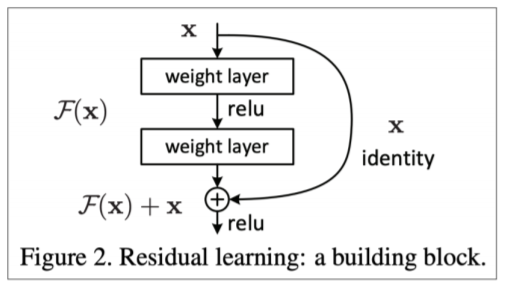 October 2021
National Kaohsiung University of Science and Technology
35
Example: Dense Connection
a.k.a. “DenseNet”
Everything is connected directly.
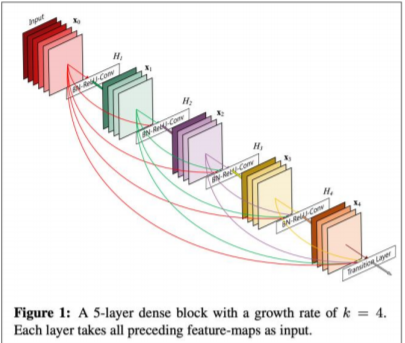 October 2021
National Kaohsiung University of Science and Technology
36
Example: Highway Connection
a.k.a. “HighwayNet”
It’s similar to ResNet although the identity connection vs. transformation layer is controlled by dynamic gate.
An idea inspired by LSTM but applied to feed-forward and convolutional networks.
October 2021
National Kaohsiung University of Science and Technology
37
Conclusion
General problem
Happen on RNN more frequently
Reason: RNN multiplies same weights repeatly.
October 2021
National Kaohsiung University of Science and Technology
38
Bidirectional RNN
October 2021
National Kaohsiung University of Science and Technology
39
Bidirectional RNNs: Motivation
Terribly can have two kinds of meaning.
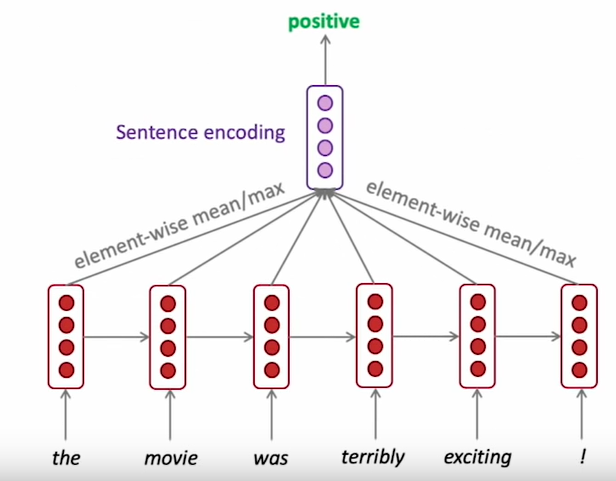 October 2021
National Kaohsiung University of Science and Technology
40
Bidirectional RNN
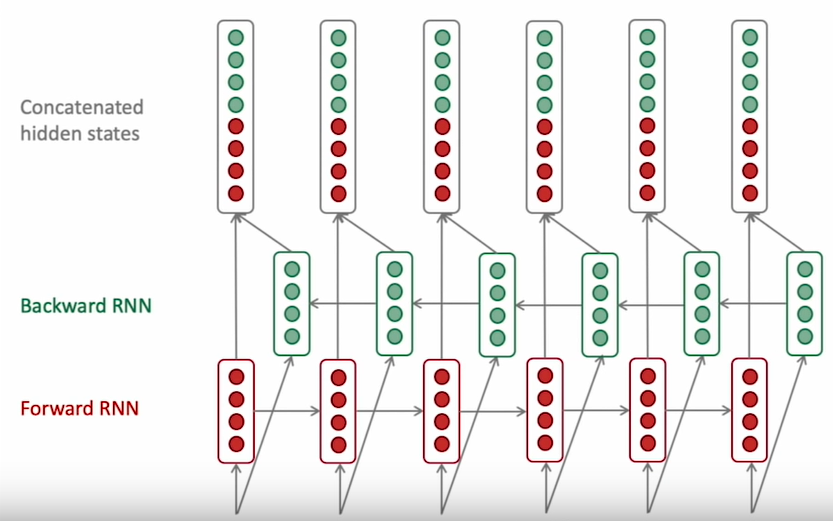 October 2021
National Kaohsiung University of Science and Technology
41
Bidirectional RNN
October 2021
National Kaohsiung University of Science and Technology
42
Bidirectional RNN
Assumption
Assume we have entire sentence
It’s not applicable to language model
Bidirectional RNN is a good default network because of its bidirectionality.
October 2021
National Kaohsiung University of Science and Technology
43
Multi-layer RNN
October 2021
National Kaohsiung University of Science and Technology
44
Multi-layer RNNs
RNNs are already “deep” on one dimension.
RNNs can also be “deep” on another dimension when we apply multiple RNNs.
Network can have more complex representations when multiple RNNs are applied.
That is, Lower RNN computes lower-level features whereas higher-level features are computed by higher RNN.
Multi-layer RNN is also called stacked RNN.
October 2021
National Kaohsiung University of Science and Technology
45
Multi-layer RNNs
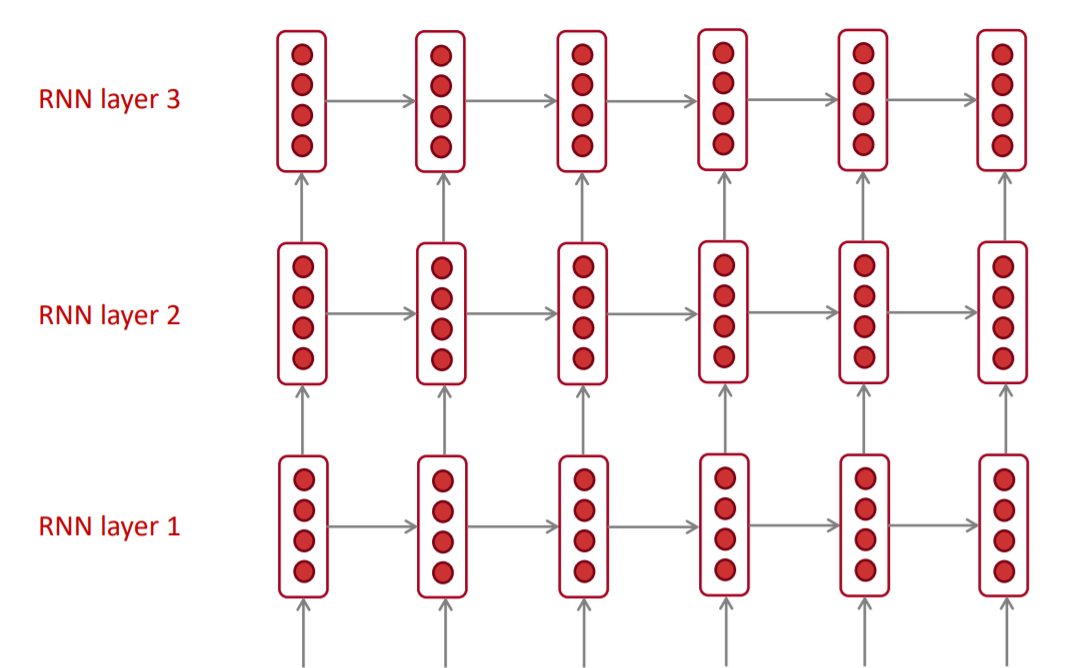 October 2021
National Kaohsiung University of Science and Technology
46
Multi-layer RNN in Practice
High-performance RNNs are often multi-layer. 
However: These don’t as deep as other networks such as convolutional network.
In 2017, Britz et al. found 2 to 4 layers are the best for encoder and 4 layers are the best for decoder in machine translation.
However: Deeper layer of RNNs are required to apply Skip / dense connections.
October 2021
National Kaohsiung University of Science and Technology
47
References
Manning et al., CS224n Natural Language Processing with Deep Learning, Stanford University
Hervé Abdi, The Eigen-Decomposition: Eigenvalues and Eigenvectors
Goodfellow et al., Deep Learning Books, Online Version
October 2021
National Kaohsiung University of Science and Technology
48